HOME Occupancy Problem Solving
2014 Oregon AHMA Annual Conference
Jennifer Marchand
OHCS
Agenda
This course is designed as a “follow up” to the Basics of Home Occupancy and Final Rule course held on May 16th.

Discuss most recent questions that have been received by OHCS compliance since the May 16th  training

Discuss most common non-compliance concerns

Answer Audience questions and concerns
Update Fair Housing Opinion
Discussion on the requirement to choose race, ethnicity, and sex of individual applicants on the basis of visual observation or surname.
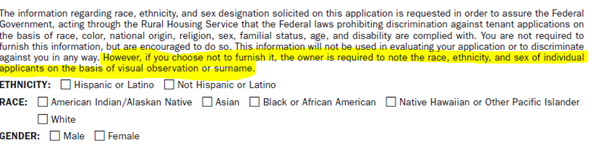 Agreement with FHCO
Practice will not be allowed for properties with the exception of properties that have funding that require the practice as a requirement as a stipulation to receive the funding for Federal resources (such as RD).

This practice is not required by LIHTC or HOME.

Properties that do not have RD assistance should not have the wording on their applications or forms.
HOME Student Rule Update
Specifically excludes certain students from participating in the HOME program

Adopts the Section 8 Housing Choice Voucher Program restrictions found at 24 CFR 5.612

Applies to Full or Part time Students

Applies to Students enrolled in Institute of Higher Education
HOME Student Rule
Excludes any student that:
Is enrolled in a higher education institution
Is under age 24
Is not a veteran of the US military
Is not married
Does not have a dependent child
Does not have a disability
Is not otherwise individually eligible or has parents who individually or jointly are not eligible on the basis of income
HOME Student Update
GED classes are considered general education and not higher education

Truck Driving school and Cosmetology school are most likely considered higher education as they fall under postsecondary vocational education. 
Meaning that they: Provide an eligible program of training to prepare students for gainful employment in a recognized occupation
HOME Lease Compliance Form
Q.  Is this form required?

A.   Yes, This form (OHCS 22H) is a required form and must be used for each HOME assisted household. The form was updated to meet new Final Rule regulations. The additional prohibited lease term of  Mandatory Supportive Services was added at the end of 2013.
 *Lease terms that require tenants to accept supportive services. (with the exception of transitional housing). Are not allowed in HOME assisted units. This was part of the new Final Rule.
HOME Lease Compliance Form
Q. Can we change the form or put our letterhead on it?

A.  No, this form must be used as created

Q. Is this form an addendum?

A. No, this form was renamed for a very specific reason to be called a HOME lease compliance form and not an addendum
Monitoring Fees Update
Only applies to properties to which HOME funds are committed on or after the effective date of the new rule

This would only apply to properties developed on or after 8/23/13.

As of this date the wording for the agreements has not been updated or approved by DOJ.
Demographic Form (OHCS .21)
Q. Do we have to use the OHCS Demographic Form?
Yes

Q. If we are using the HUD Race and Ethnicity form do we have to also use the Demographic form?
No
Unit Offline Reporting
Q. If a unit is taken offline for anything other than a normal turn, are we required to complete and submit a form and would this be true for units that we are doing a substantial renovation lasting approximately 30 days? 

Yes, you would want to let your Compliance Officer know whenever a unit is taken offline for a period of time, and 30 days is a good time frame to use as a notification time frame. The form is on the OHCS website:  http://www.oregon.gov/ohcs/APMD/PCS/pdf/Casualty_Loss_Report.pdf
Inspection Questions
Q. Is your 20% Inspection Sample based on total units or HOME units? 

The Inspection Sample is based on total units in the property

For properties with more than four HOME units the inspectable items for each building with HOME assisted units and at least 20% of the HOME assisted units in each building but not fewer than four units in each property and one HOME unit in each building.
AFHMP’S
Q. Do I need to complete an AFHMP for my property?
Yes, if you have five or more HOME assisted units in your property.

Q. When do I need to update the plan? 
At least once every five years or more frequently as needed.
  
Q. Who do I submit the plan to?
The Compliance Officer for the property. Not HUD.
Social Security Number
An Individual Taxpayer Identification Number (or ITIN) is a United States tax processing number issued by the Internal Revenue Service. It is a nine-digit number that begins with the number 9.The IRS issues ITINs to individuals who are required to have a taxpayer identification number but who do not have, and are not eligible to obtain, a Social Security Number.
ITINs are issued regardless of immigration status because both resident and nonresident aliens may have Federal tax return and payment responsibilities under the Internal Revenue Code. Individuals must have a filing requirement and file a valid federal income tax return to receive an ITIN, unless they meet an exception. 
Approximately1.4 million people use ITIN when filing taxes. Federal tax law prohibits the IRS from sharing data with other government agencies including the Department of Homeland Security, assuring unauthorized aliens that the tax information will be confidential and will not be used to initiate removal procedures.
Transfer
There is no such thing as a “transfer” to a HOME unit

When a household is moved to a HOME assisted unit, you must complete a HOME TIC using the move-in requirements of third party verification and source documentation. The household must qualify for HOME assistance. *

*This also applies when you are re-assigning HOME assistance to a new unit/household
Section 8 Voucher Holders
Calculating maximum rent for tenant based voucher holder

Tenant Paid Rent (TTP)
+
Subsidy Amount (Paid by Housing Authority)
+
UA
____________
Must be Equal or less than Maximum  allowable HOME rent
Project Based Subsidy
Project Based Section 8 or RD Units

LOW HOME Units = Rent collected can be approved project based rent amount  (Sec 8 or RD)

High HOME Units= Rent collected must not exceed maximum HIGH HOME rent limit
Frequent Compliance Findings
Not Using HOME Lease Compliance Form
Changing required form formats
Not Asking for Rent Increase 
Advertising efforts not sufficient (example only using internet)
HOME Monitoring Report has wrong unit designations
Not doing full certifications on IDIS date
Not using required forms
Not maintaining a waiting list
Not updating or able to provide an AFHMP
Not Completing Mgmt. review form in its entirety or sending in forms late
Not noticing tenants for inspection date
Using Under 5,000 LIHTC form and not fully verifying Asset income
Thank You For Attending
For further questions or guidance please contact:

Jennifer Marchand
LIHTC Technical Advisor/Lead Compliance Officer 
503-986-2031 Voice 
Jennifer.C.Marchand@Oregon.gov (email)
Oregon Housing and Community Services 
725 Summer Street NE, Suite B 
Salem, Or. 97309-0409 
http://www.ohcs.oregon.gov